© 2018 Pearson Education Ltd.
The Energy of Life
The living cell is a miniature chemical factory where thousands of reactions occur
Cellular respiration extracts energy stored in sugars and other fuels
Cells apply this energy to perform work
Some organisms even convert energy to light, as in bioluminescence
© 2018 Pearson Education Ltd.
Figure 6.1
What causes these breaking waves to glow?
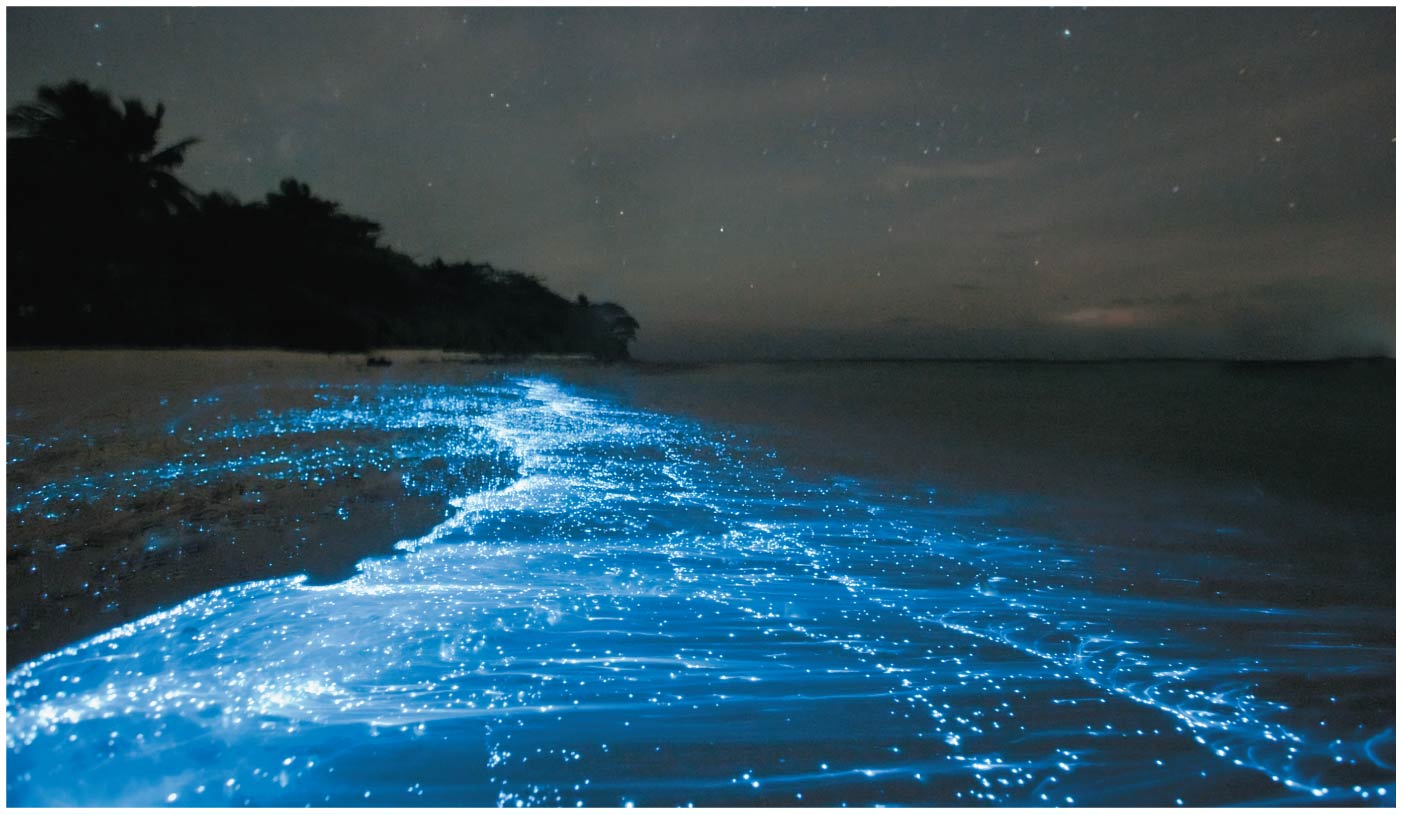 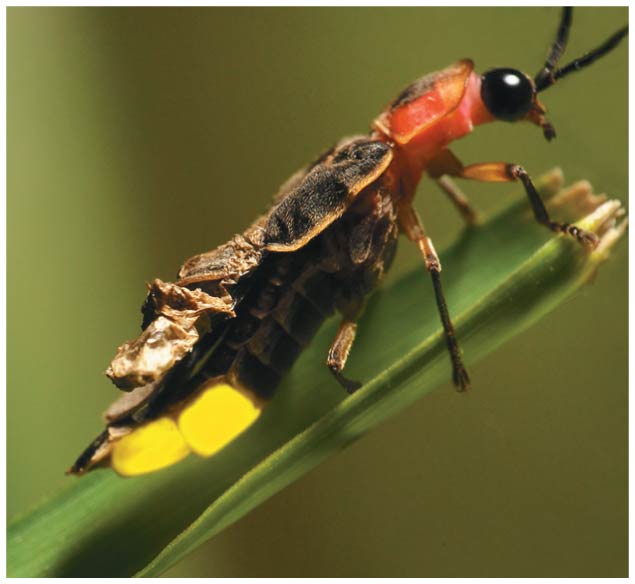 Firefly
© 2018 Pearson Education Ltd.
[Speaker Notes: Figure 6.1 What causes these breaking waves to glow?]
Concept 6.1: An organism’s metabolism transforms matter and energy, subject to the laws of thermodynamics
Metabolism is the totality of an organism’s chemical reactions
Metabolism is an emergent property of life that arises from orderly interactions between molecules
© 2018 Pearson Education Ltd.
Organization of the Chemistry of Life into Metabolic Pathways
A metabolic pathway代謝途徑begins with a specific molecule and ends with a product
Each step is catalyzed by a specific enzyme
© 2018 Pearson Education Ltd.
Figure 6.UN01
Generalized metabolic pathway
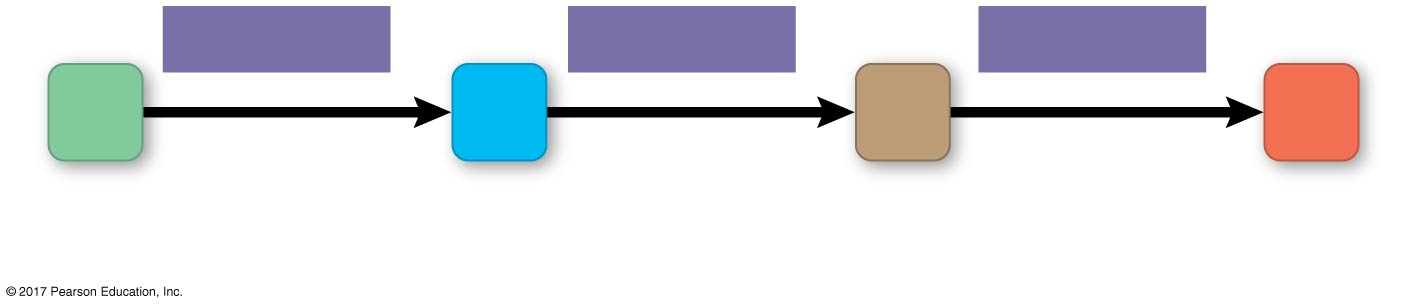 Enzyme 1
Enzyme 2
Enzyme 3
A
B
C
D
Reaction 1
Reaction 2
Reaction 3
Product
Starting
molecule
© 2018 Pearson Education Ltd.
[Speaker Notes: Figure 6.UN01 In-text figure, generalized metabolic pathway, p. 142]
Catabolic pathways release energy by breaking down complex molecules into simpler compounds
Cellular respiration, the breakdown of glucosein the presence of oxygen, is an example of a pathway of catabolism
© 2018 Pearson Education Ltd.
Anabolic pathways合成代謝consume energy to build complex molecules from simpler ones
For example, the synthesis of protein from amino acids is an anabolic pathway
Bioenergetics is the study of how energy flows through living organisms
© 2018 Pearson Education Ltd.
Forms of Energy
Energy is the capacity to cause change
Energy exists in various forms, some of which can perform work
© 2018 Pearson Education Ltd.
Kinetic energy is energy associated with motion
Thermal energy is the kinetic energy associated with random movement of atoms or molecules
Heat is thermal energy in transfer between objects
Potential energy is energy that matter possesses because of its location or structure
Chemical energy is potential energy available for release in a chemical reaction	
Energy can be converted from one form to another
© 2018 Pearson Education Ltd.
Figure 6.2
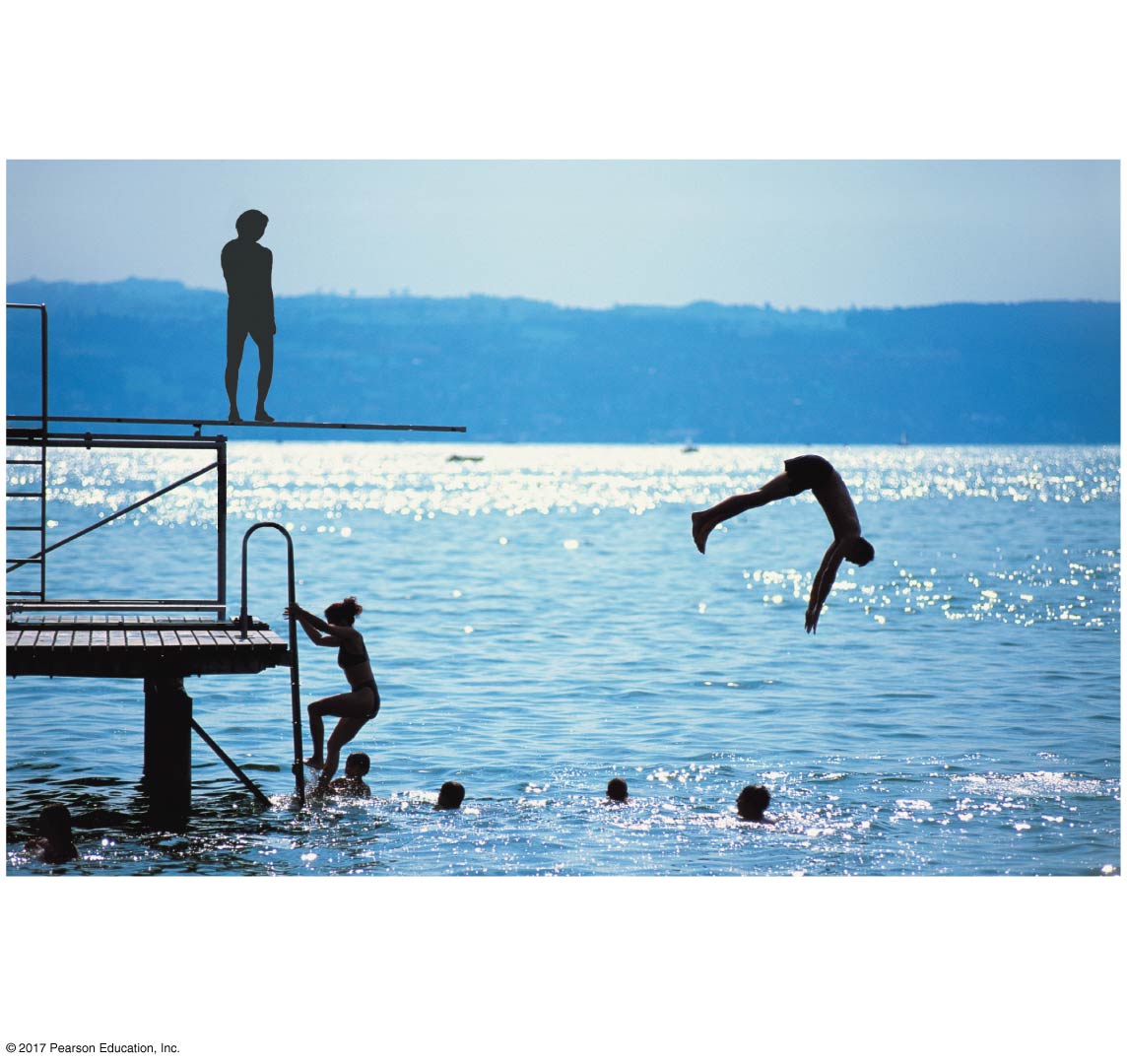 A diver has more potential
energy on the platform
than in the water.
Diving converts
potential energy to
kinetic energy.
Climbing up converts the kinetic
energy of muscle movement
to potential energy.
A diver has less potential
energy in the water
than on the platform.
© 2018 Pearson Education Ltd.
[Speaker Notes: Figure 6.2 Transformations between potential and kinetic energy]
The Laws of Energy Transformation
Thermodynamics is the study of energy transformations
An isolated system, such as that approximated by liquid in a thermos, is unable to exchange energy or matter with its surroundings
In an open system, energy and matter can be transferred between the system and its surroundings
Organisms are open systems
© 2018 Pearson Education Ltd.
The First Law of Thermodynamics
According to the first law of thermodynamics, the energy of the universe is constant
Energy can be transferred and transformed, but it cannot be created or destroyed
The first law is also called the principle of conservation of energy
© 2018 Pearson Education Ltd.
Figure 6.3
The two laws of thermodynamics
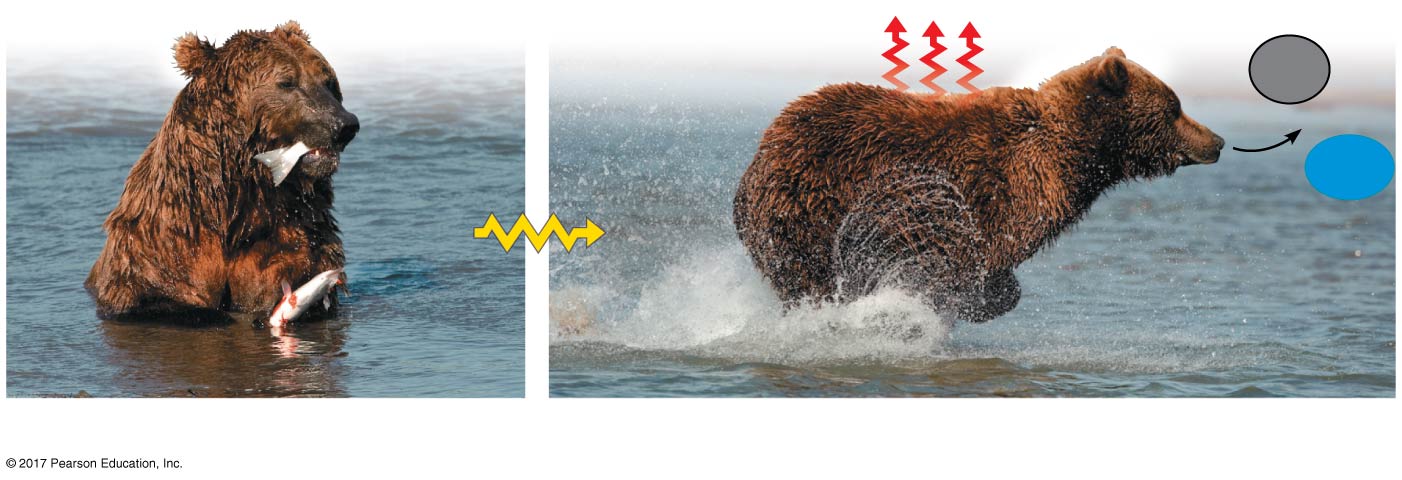 Heat
CO2
+
H2O
Chemical
energy
in food
Kinetic
energy
(a) First law of thermodynamics
(b) Second law of thermodynamics
© 2018 Pearson Education Ltd.
[Speaker Notes: Figure 6.3 The two laws of thermodynamics]
The Second Law of Thermodynamics
During every energy transfer or transformation, some energy is unusable and is often lost as heat
According to the second law of thermodynamics,
Every energy transfer or transformation increases the entropy熵of the universe
Entropy is a measure of molecular disorder, or randomness
© 2018 Pearson Education Ltd.
Living cells unavoidably convert organizedforms of energy to heat, a more disordered form of energy
Spontaneous processes自發過程occur without energy input; they can happen quickly or slowly
For a process to occur spontaneously, it must increase the entropy of the universe
Processes that decrease entropy are nonspontaneous; they will occur only if energy is provided
© 2018 Pearson Education Ltd.
Biological Order and Disorder
Organisms create ordered structures from less organized forms of energy and matter 
Organisms also replace ordered forms of matter and energy in their surroundings with less ordered forms
For example, animals consume complex molecules in their food and release smaller, lower energy molecules and heat into the surroundings
© 2018 Pearson Education Ltd.
Figure 6.4
Order as a characteristic of life
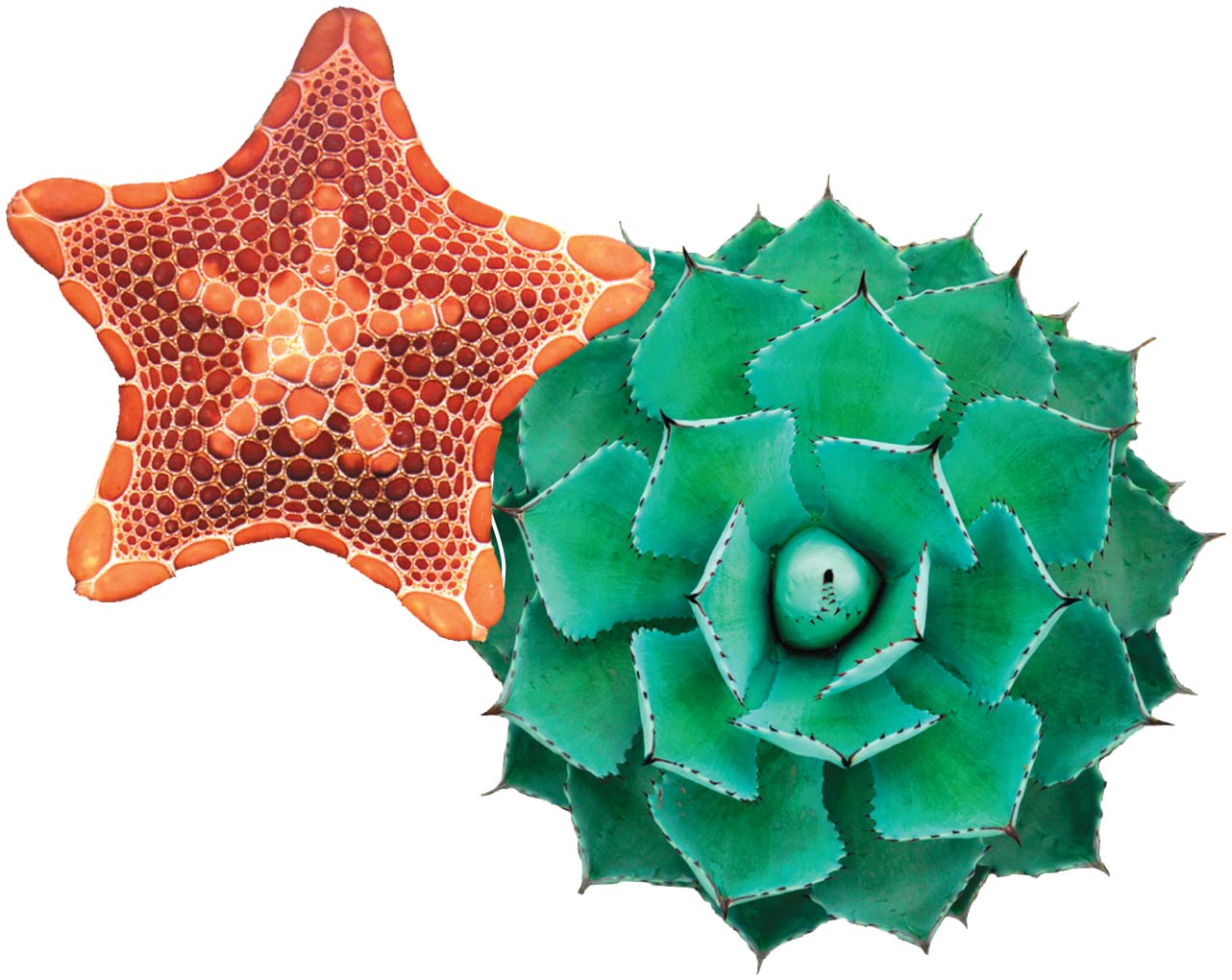 © 2018 Pearson Education Ltd.
[Speaker Notes: Figure 6.4 Order as a characteristic of life]
The evolution of more complex organisms does not violate the second law of thermodynamics
Entropy (disorder) may decrease in a particular system, such as an organism, as long as the total entropy of the system and surroundings increases
© 2018 Pearson Education Ltd.
Concept 6.2: The free-energy change of a reaction tells us whether or not the reaction occurs spontaneously
Biologists want to know which reactions occur spontaneously and which require input of energy
To do so, they need to determine the energy and entropy changes that occur in chemical reactions
© 2018 Pearson Education Ltd.
Free-Energy Change, ΔG
A living system’s free energy自由能is energy that can do work when temperature and pressure are uniform, as in a living cell
© 2018 Pearson Education Ltd.
The change in free energy (ΔG) during a process is related to the change in enthalpy—change in total energy (ΔH)—change in entropy (ΔS), and temperature in Kelvin units (T)
			 ΔG = ΔH − TΔS (不考)
ΔG is negative for all spontaneous processes; processes with zero or positive ΔG are never spontaneous
Spontaneous processes can be harnessed to perform work
© 2018 Pearson Education Ltd.
Free Energy, Stability, and Equilibrium
Free energy is a measure of a system’s instability, its tendency to change to a more stable state
During a spontaneous change, free energy decreases and the stability of a system increases
Equilibrium is a state of maximum stability
A process is spontaneous and can perform work only when it is moving toward equilibrium
© 2018 Pearson Education Ltd.
Figure 6.5
The relationship of free energy to stability, work capacity, and spontaneous change
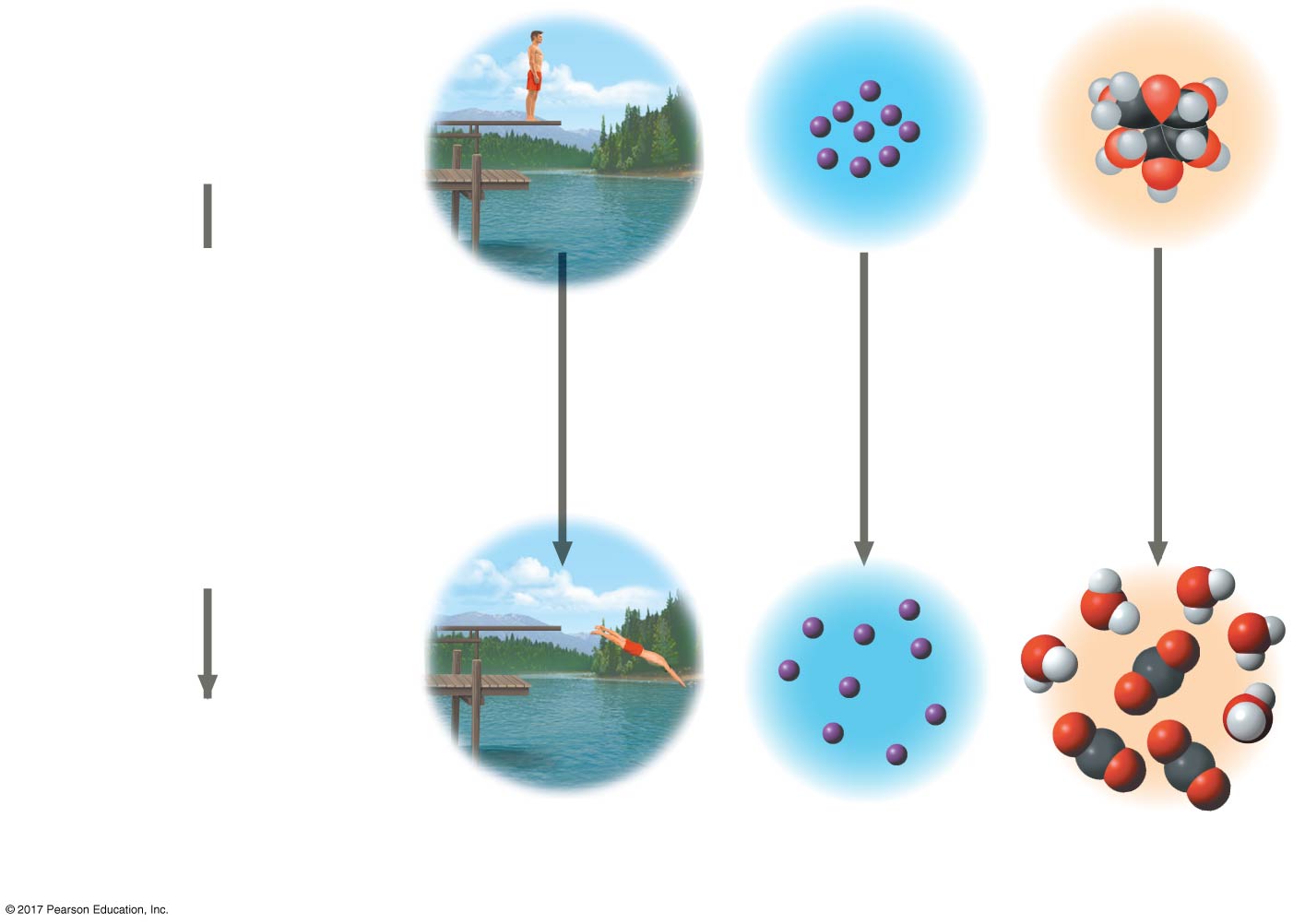 More free energy(higher G)
Less stable
Greater work capacity
In a spontaneous change
The free energy of the systemdecreases (∆G < 0)
The system becomes morestable
The released free energy canbe harnessed to do work
Less free energy(lower G)
More stable
(c) Chemicalreaction
(b) Diffusion
(a) Gravitationalmotion
Less work capacity
© 2018 Pearson Education Ltd.
[Speaker Notes: Figure 6.5 The relationship of free energy to stability, work capacity, and spontaneous change]
Free Energy and Metabolism
The concept of free energy can be applied to the chemistry of life’s processes
© 2018 Pearson Education Ltd.
Exergonic and Endergonic Reactions in Metabolism
An exergonic reaction(放能的)proceeds with a net release of free energy and is spontaneous
An endergonic reaction(吸能的)absorbs free energy from its surroundings and is nonspontaneous
© 2018 Pearson Education Ltd.
Figure 6.6
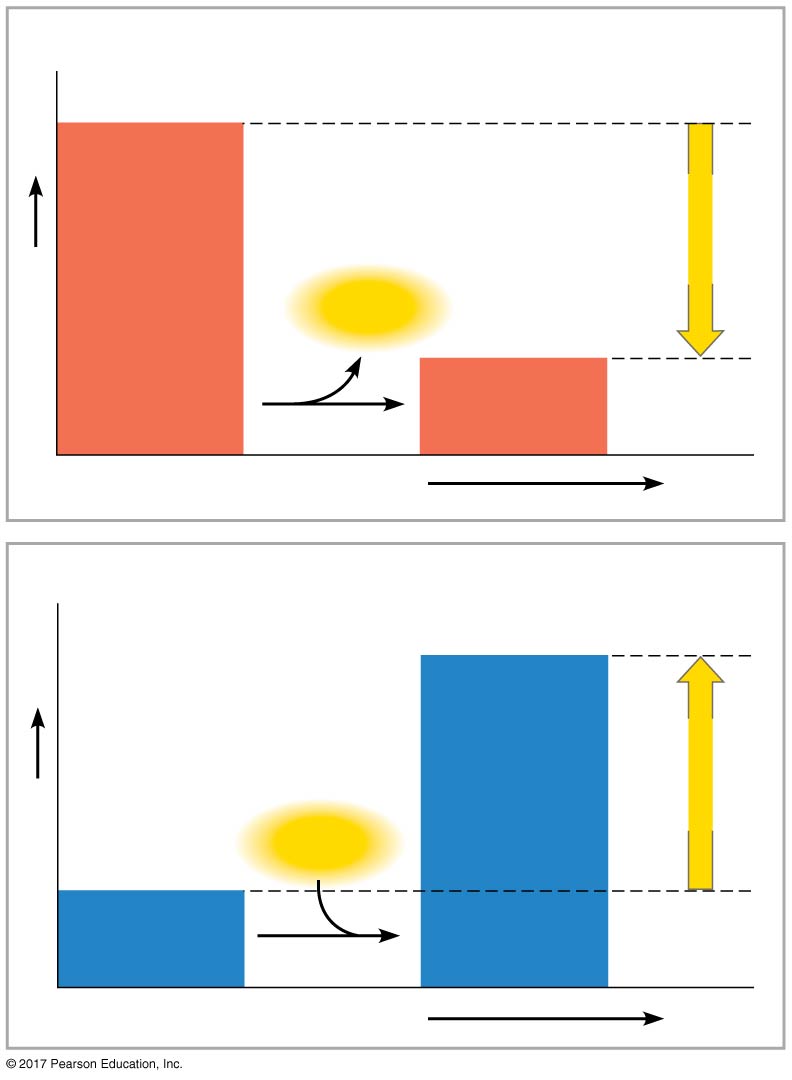 (a) Exergonic reaction: energy released, spontaneous
Reactants
Amount of
energy
released
(∆G < 0)
Energy
Free energy
Products
Progress of the reaction
(b) Endergonic reaction: energy required, nonspontaneous
Products
Amount of
energy
required
(∆G > 0)
Energy
Free energy
Reactants
Progress of the reaction
© 2018 Pearson Education Ltd.
[Speaker Notes: Figure 6.6 Free energy changes (ΔG) in exergonic and endergonic reactions]
Equilibrium and Metabolism
Reactions in a closed system eventually reach equilibrium and can then do no work
© 2018 Pearson Education Ltd.
Figure 6.7
Equilibrium and work in an isolated hydroelectric system
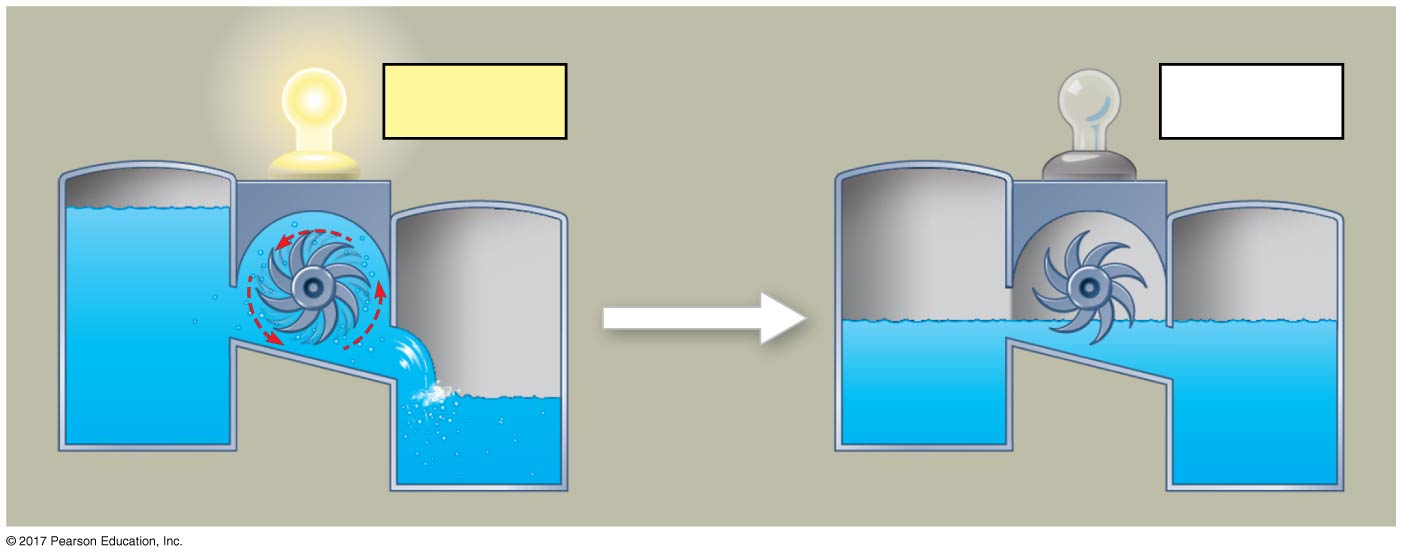 ∆G < 0
∆G = 0
© 2018 Pearson Education Ltd.
[Speaker Notes: Figure 6.7 Equilibrium and work in an isolated hydroelectric system]
Cells are not in equilibrium; they are open systems experiencing a constant flow of materials
A defining feature of life is that metabolism is never at equilibrium
A catabolic pathway in a cell releases free energy in a series of reactions
© 2018 Pearson Education Ltd.
Figure 6.8
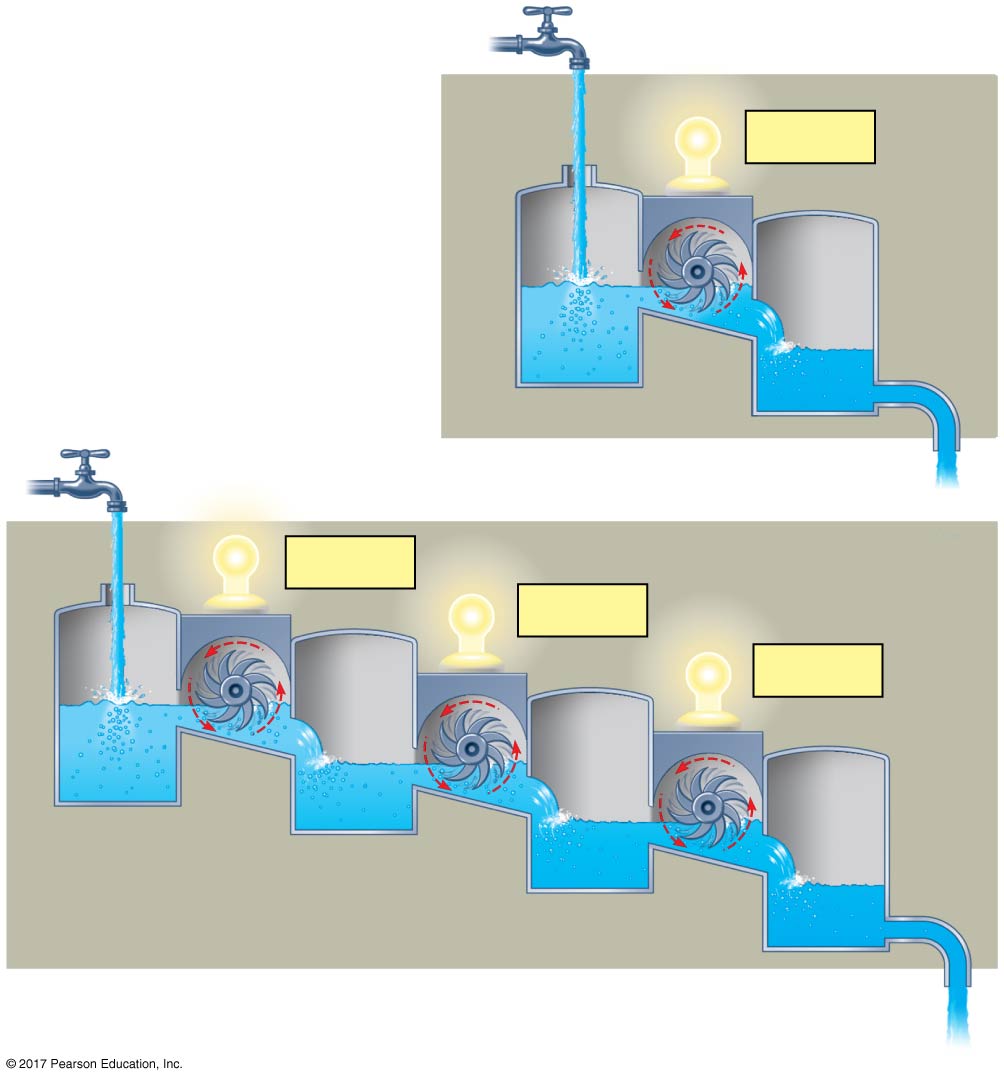 (a) An openhydroelectricsystem
∆G < 0
Equilibrium and work in open systems
∆G < 0
∆G < 0
∆G < 0
(b) A multistep open hydroelectric system
© 2018 Pearson Education Ltd.
[Speaker Notes: Figure 6.8 Equilibrium and work in open systems]
Concept 6.3: ATP powers cellular work by coupling exergonic reactions to endergonic reactions
A cell does three main kinds of work:
Chemical work—pushing endergonic reactions
Transport work—pumping substances against the direction of spontaneous movement
Mechanical work—such as contraction of muscle cells
© 2018 Pearson Education Ltd.
To do work, cells manage energy resources by energy coupling能量耦合, the use of an exergonic process to drive an endergonic one
Most energy coupling in cells is mediated by ATP
© 2018 Pearson Education Ltd.
The Structure and Hydrolysis of ATP
ATP (adenosine triphosphate) is the cell’s energy shuttle
ATP is composed of ribose核糖(a sugar), adenine(a nitrogenous base), and three phosphate groups
© 2018 Pearson Education Ltd.
Figure 6.9
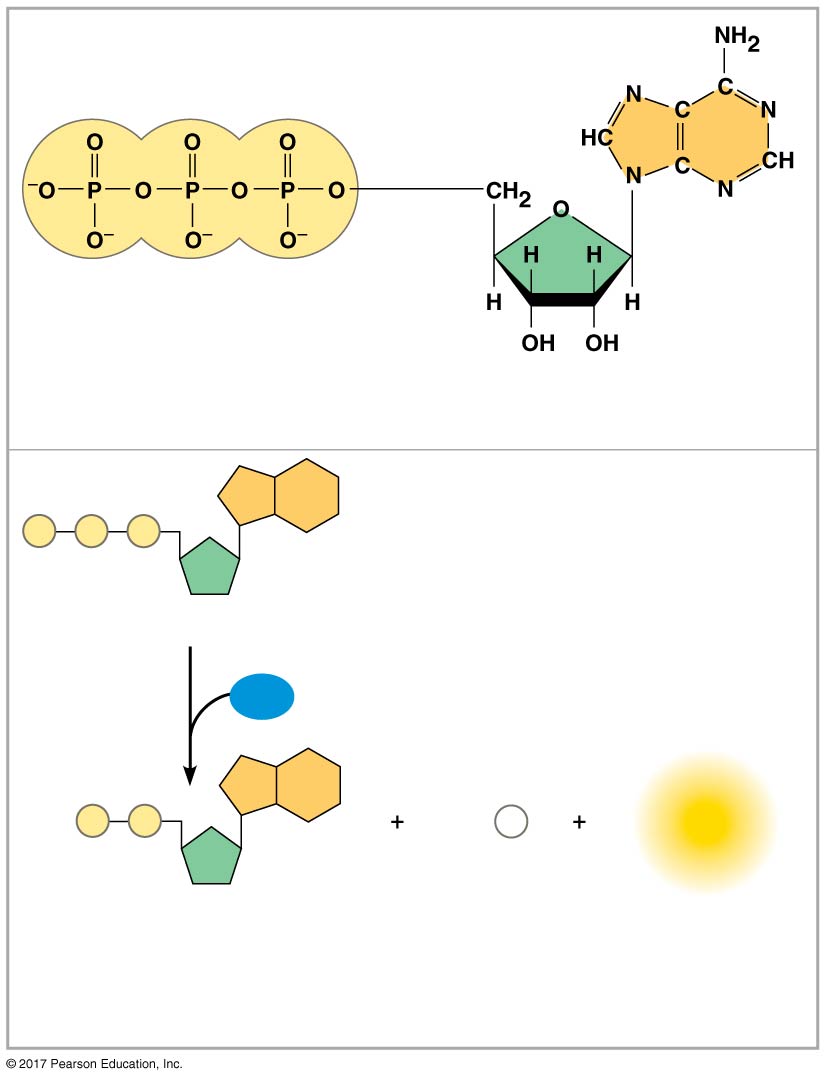 Adenine
Triphosphate group
 (3 phosphate groups)
Ribose
(a) The structure of ATP
P
P
P
Adenosine triphosphate (ATP)
H2O
Energy
Pi
P
P
Adenosine
diphosphate (ADP)
Inorganic
 phosphate
(b) The hydrolysis of ATP
© 2018 Pearson Education Ltd.
[Speaker Notes: Figure 6.9 The structure and hydrolysis of adenosine triphosphate (ATP)]
The bonds between the phosphate groups of ATP’s tail can be broken by hydrolysis
Energy is released from ATP when the terminal phosphate bond is broken
This release of energy comes from the chemical change to a state of lower free energy, not from the phosphate bonds themselves
© 2018 Pearson Education Ltd.
How the Hydrolysis of ATP Performs Work
The three types of cellular work (mechanical, transport, and chemical) are powered by the hydrolysis of ATP
In the cell, the energy from the exergonic reaction of ATP hydrolysis can be used to drive an endergonic reaction
Overall, the coupled reactions are exergonic
© 2018 Pearson Education Ltd.
ATP drives endergonic reactions by phosphorylation, transferring a phosphate group to some other molecule, such as a reactant
The recipient molecule is now called a phosphorylated intermediate磷酸化中間物
© 2018 Pearson Education Ltd.
Figure 6.10
Energy coupling using ATP hydrolysis
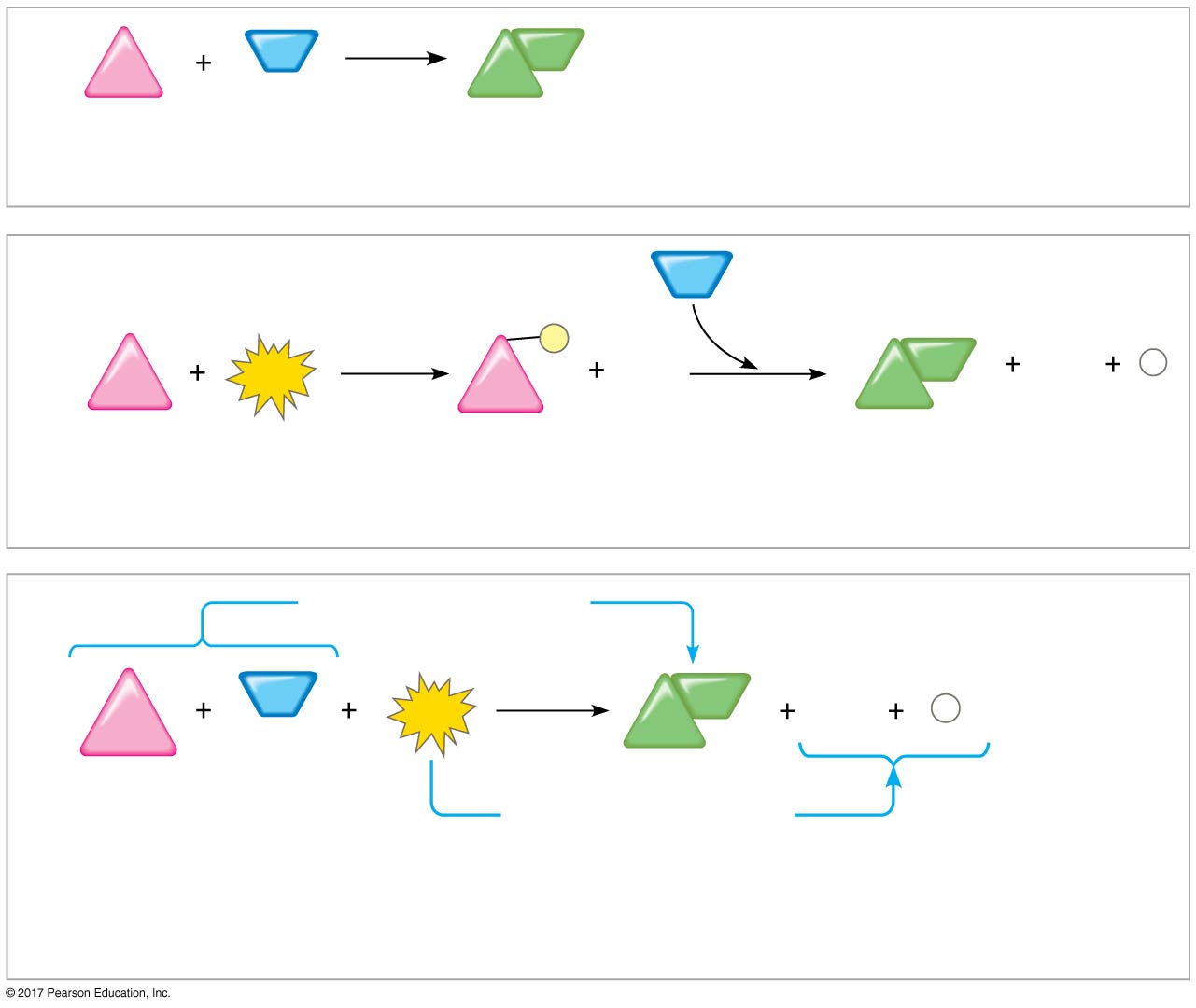 NH2
NH3
∆GGlu = +3.4 kcal/mol
Glu
Glu
Glutamic acid
Ammonia
Glutamine
(a) Glutamic acid conversion to glutamine (not spontaneous)
Less stable with 
more free energy
NH3
2
1
P
NH2
ADP
P
ADP
i
ATP
Glu
Glu
Glu
Glutamic acid
Glutamine
Phosphorylated
intermediate
(b) Conversion reaction coupled with ATP hydrolysis (two steps)
∆GGlu = +3.4 kcal/mol
NH2
NH3
P
ADP
ATP
i
Glu
Glu
∆GGlu = +3.4 kcal/mol
∆GATP = –7.3 kcal/mol
+∆GATP = –7.3 kcal/mol
Net ∆G = –3.9 kcal/mol
(c) Free-energy change for coupled reaction
© 2018 Pearson Education Ltd.
[Speaker Notes: Figure 6.10 How ATP drives chemical work: Energy coupling using ATP hydrolysis]
Transport and mechanical work in the cell are also powered by ATP hydrolysis
ATP hydrolysis leads to a change in protein shape and binding ability
© 2018 Pearson Education Ltd.
Figure 6.11
ATP drives transport and mechanical work
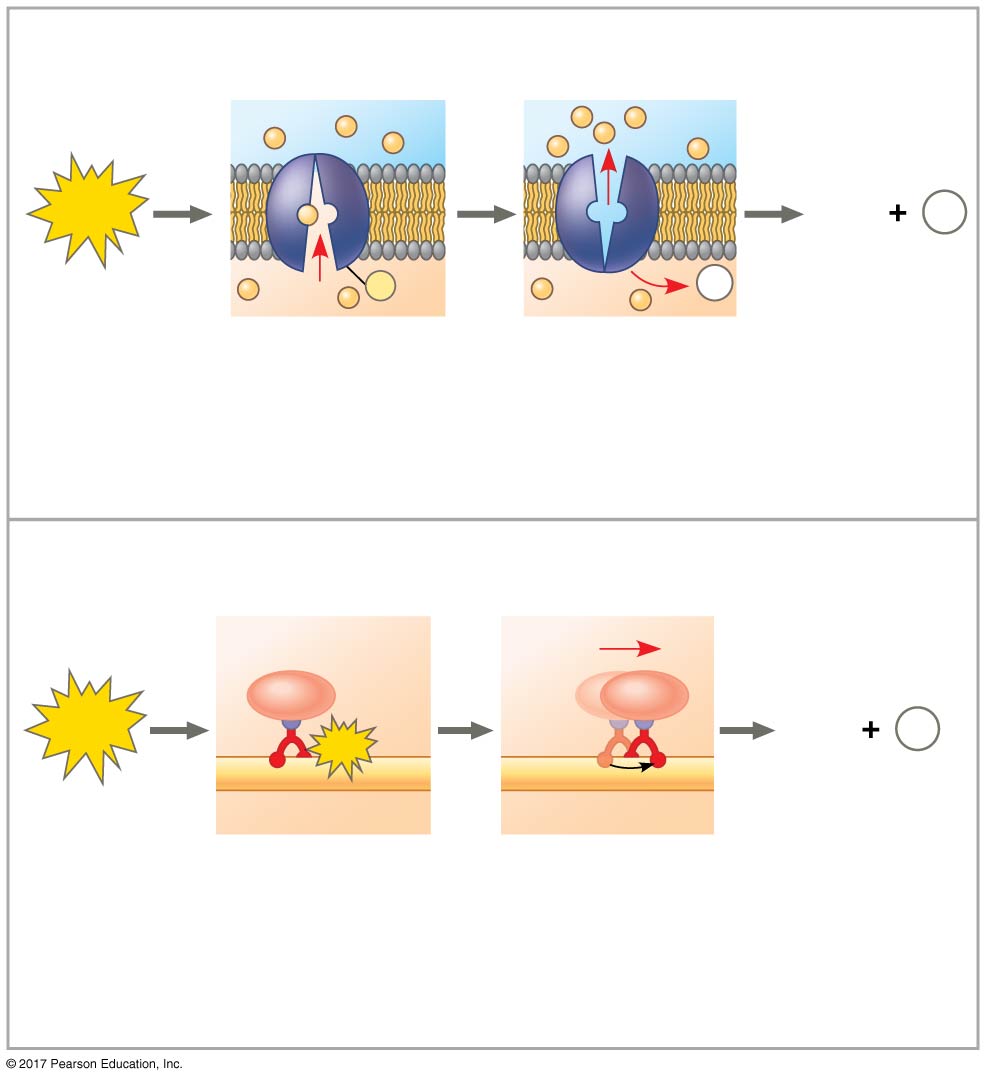 Transport protein
Solute (溶質)
ATP
P
ADP
i
P
i
P
Solute
transported
(a) Transport work
Vesicle
Cytoskeletal track
ATP
ADP
Pi
ATP
Motor protein
Protein and
vesicle moved
(b) Mechanical work
© 2018 Pearson Education Ltd.
[Speaker Notes: Figure 6.11 How ATP drives transport and mechanical work]
The Regeneration of ATP
ATP is a renewable resource that is regenerated by addition of a phosphate group to adenosine diphosphate (ADP)
The energy to phosphorylate ADP comes from catabolic reactions in the cell
The ATP cycle is a revolving door through which energy passes during its transfer from catabolicto anabolic pathways
© 2018 Pearson Education Ltd.
Figure 6.12
The ATP Cycle
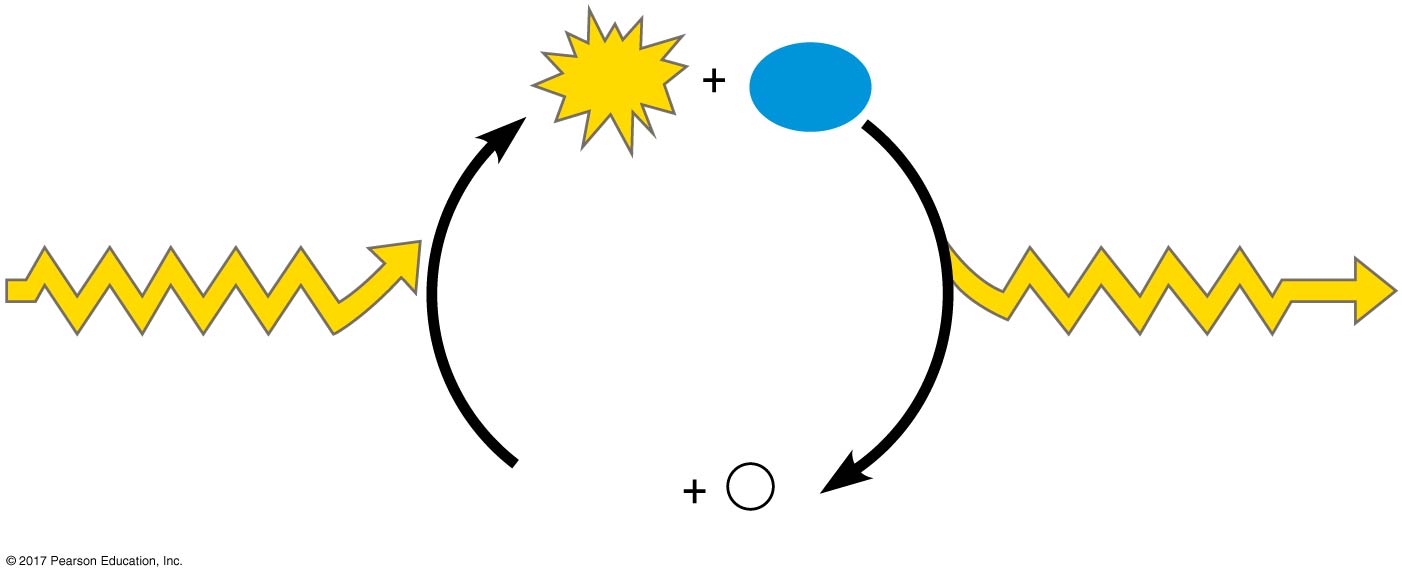 ATP
H2O
Energy for cellular
work (endergonic,
energy-consuming
processes)
Energy from
catabolism (exergonic,
energy-releasing
processes)
P
ADP
i
© 2018 Pearson Education Ltd.
[Speaker Notes: Figure 6.12 The ATP Cycle]
Concept 6.4: Enzymes speed up metabolic reactions by lowering energy barriers
A catalyst (催化物) is a chemical agent that speeds up a reaction without being consumed by the reaction
An enzyme is a catalytic protein
For example, sucrase is an enzyme that catalyzes the hydrolysis of sucrose
© 2018 Pearson Education Ltd.
Figure 6.UN02
Sucrose hydrolysis
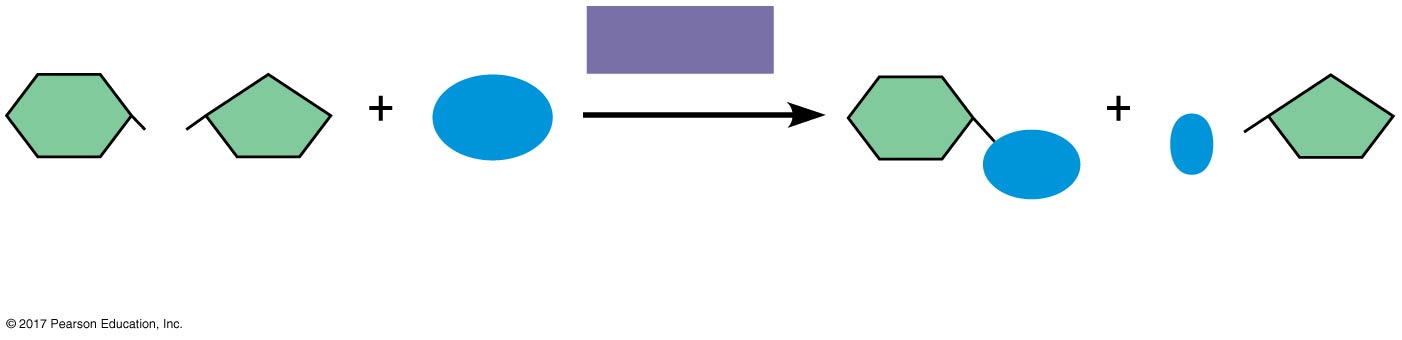 Sucrase
H2O
O
HO
OH
Glucose
(C6H12O6)
Fructose
(C6H12O6)
Sucrose
(C12H22O11)
© 2018 Pearson Education Ltd.
[Speaker Notes: Figure 6.UN02 In-text figure, sucrose hydrolysis, p. 151]
The Activation Energy Barrier
Every chemical reaction between molecules involves bond breaking and bond forming
The initial energy needed to start a chemical reaction is called the free energy of activation, or activation energy (EA) 
Activation energy is often supplied in the form of thermal energy that the reactant molecules absorb from their surroundings
© 2018 Pearson Education Ltd.
Figure 6.13
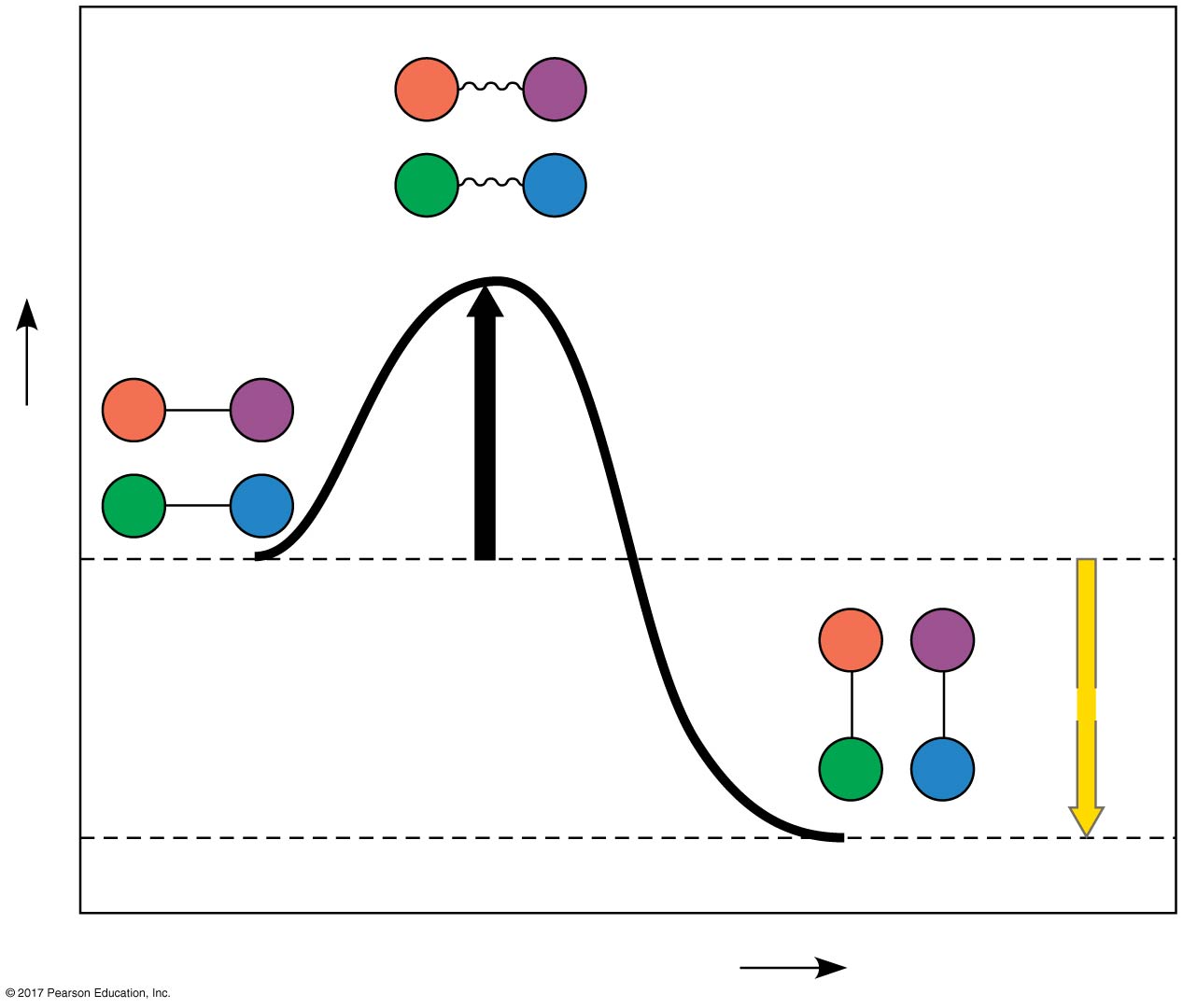 Energy profile of an exergonic reaction
A
B
C
D
Transition state
A
B
EA
C
D
Free energy
Reactants
A
B
∆G < 0
C
D
Products
Progress of the reaction
© 2018 Pearson Education Ltd.
[Speaker Notes: Figure 6.13 Energy profile of an exergonic reaction]
How Enzymes Speed Up Reactions
In catalysis, enzymes or other catalysts speed up specific reactions by lowering the EA barrier
Enzymes do not affect the change in free energy (ΔG); instead, they hasten reactions that would occur eventually
© 2018 Pearson Education Ltd.
Figure 6.14
The effect of an enzyme on activation energy
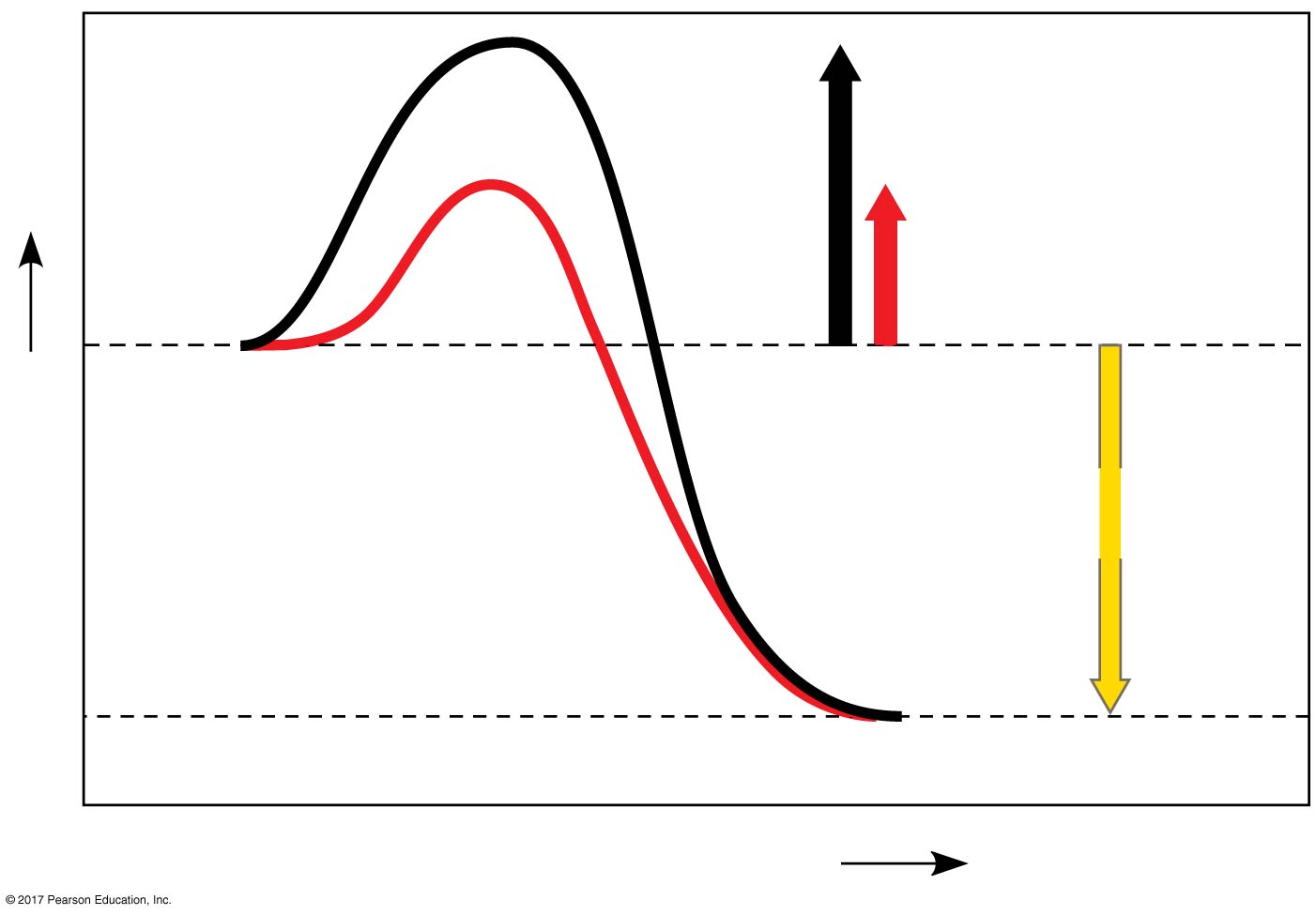 Course of
reaction
without
enzyme
EA
without
enzyme
EA with
enzyme
is lower
Reactants
Course of
reaction
with enzyme
∆G is unaffected
by enzyme
Free energy
Products
Progress of the reaction
© 2018 Pearson Education Ltd.
[Speaker Notes: Figure 6.14 The effect of an enzyme on activation energy]
Substrate Specificity of Enzymes
The reactant that an enzyme acts on is called the enzyme’s substrate (反應物稱爲底物)
The enzyme binds to its substrate, forming an enzyme-substrate complex
While bound, the activity of the enzyme converts substrate to product
© 2018 Pearson Education Ltd.
The reaction catalyzed by each enzyme is very specific
The active site(活性位點)is the region on the enzyme where the substrate binds
Induced fit(誘導契合)of a substrate brings chemical groups of the active site into positions that enhance their ability to catalyze the reaction
© 2018 Pearson Education Ltd.
Figure 6.15
Induced fit between an enzyme and its substrate
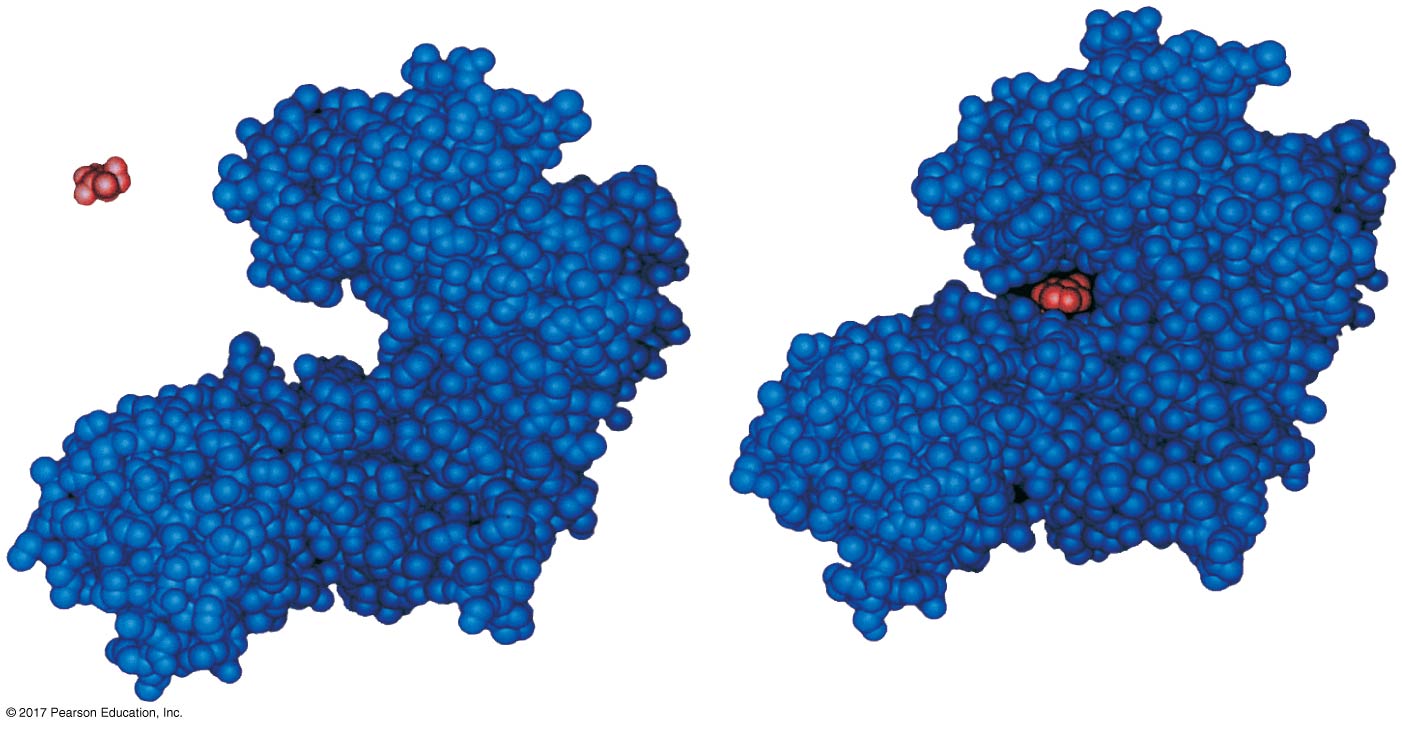 Substrate
Active site
Enzyme-substrate
complex
Enzyme
© 2018 Pearson Education Ltd.
[Speaker Notes: Figure 6.15 Induced fit between an enzyme and its substrate]
Catalysis in the Enzyme’s Active Site
In an enzymatic reaction, the substrate binds to the active site of the enzyme
Enzymes are extremely fast acting and emerge from reactions in their original form 
Very small amounts of enzyme can have huge metabolic effects because they are used repeatedly in catalytic cycles
© 2018 Pearson Education Ltd.
Figure 6.16_4
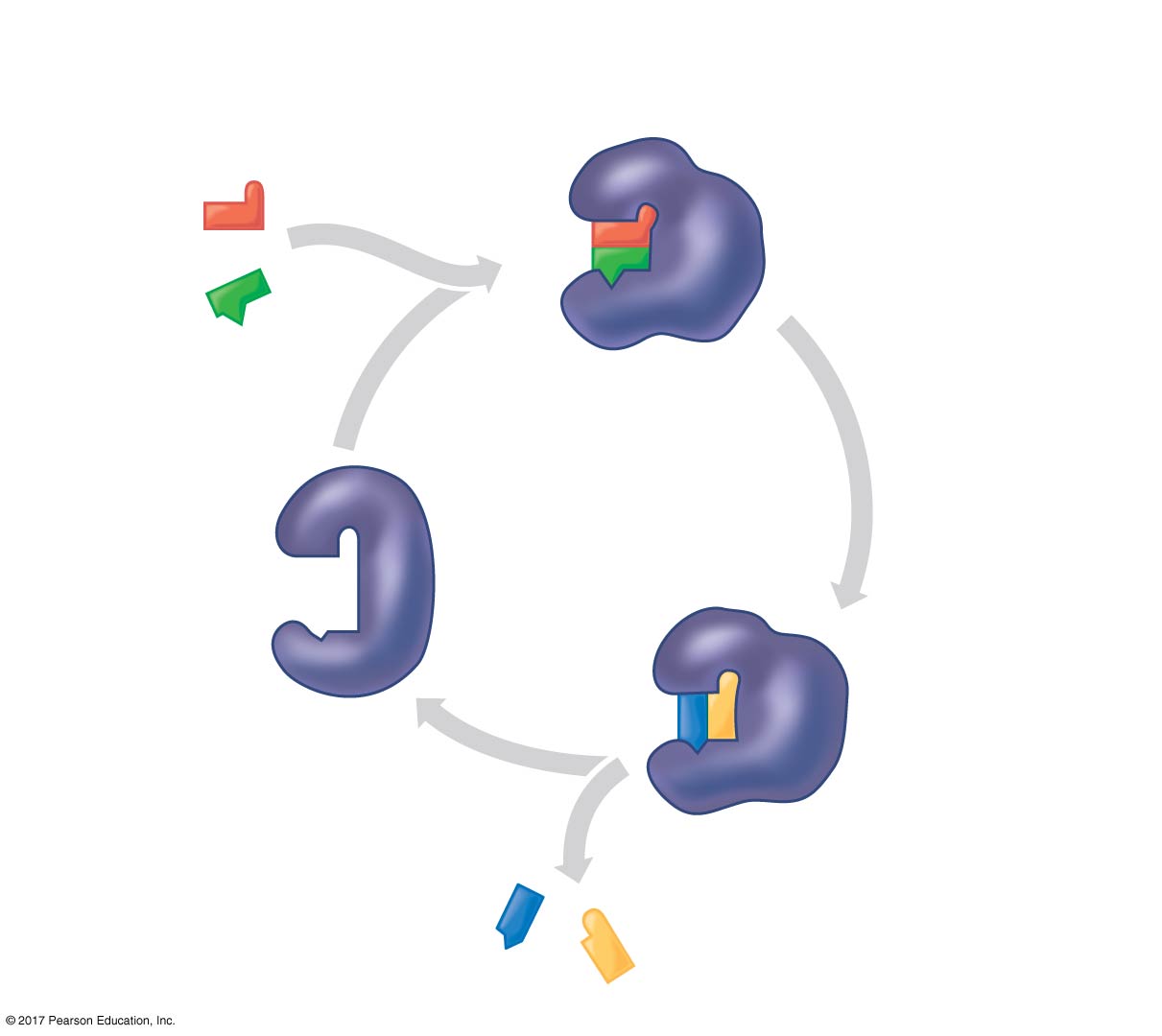 Substrates are held
in active site by
weak interactions.
Substrates enter
active site.
1
2
3
4
5
6
Substrates
Enzyme-substrate
complex
The active
site lowers
EA.
Active site
is available
for new
substrates.
Enzyme
Products are
released.
Substrates are
converted to
products.
Products
© 2018 Pearson Education Ltd.
[Speaker Notes: Figure 6.16_4 The active site and catalytic cycle of an enzyme (step 4)]
The active site can lower an EA barrier by
orienting substrates correctly
straining substrate bonds
providing a favorable microenvironment
covalently bonding to the substrate
© 2018 Pearson Education Ltd.
The rate of an enzyme-catalyzed reaction can be sped up by increasing substrate concentration
When all enzyme molecules have their active sites engaged, the enzyme is saturated
If the enzyme is saturated, the reaction rate can only be sped up by adding more enzyme
© 2018 Pearson Education Ltd.
Effects of Local Conditions on Enzyme Activity
An enzyme’s activity can be affected by
general environmental factors, such as temperature and pH
chemicals that specifically influence the enzyme
© 2018 Pearson Education Ltd.
Effects of Temperature and pH
Each enzyme has an optimal temperature in which it can function
Each enzyme has an optimal pH in which it can function
Optimal conditions favor the most active shape for the enzyme molecule
© 2018 Pearson Education Ltd.
Figure 6.17
Environmental factors affecting enzyme activity
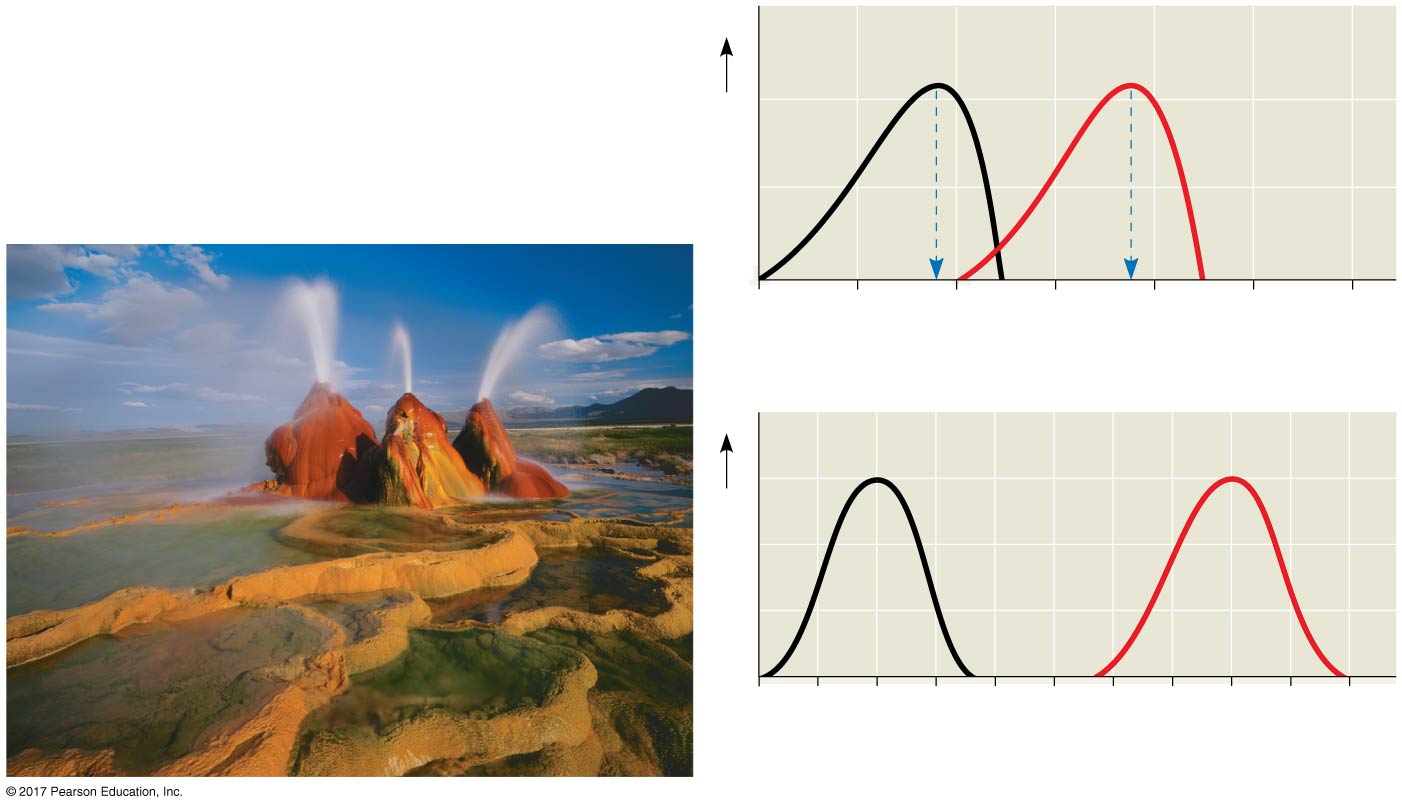 Optimal temperature for
typical human enzyme (37ºC)
Optimal temperature for
enzyme of thermophilic
(heat-loving)
bacteria (75ºC)
Rate of reaction
0
20
40
60
80
100
120
Temperature (ºC)
(a) Optimal temperature for two enzymes
Pepsin (stomach
enzyme)
Trypsin (intestinal
enzyme)
Rate of reaction
0
1
2
3
4
5
6
7
8
9
10
pH
(b) Optimal pH for two enzymes
© 2018 Pearson Education Ltd.
[Speaker Notes: Figure 6.17 Environmental factors affecting enzyme activity]
Cofactors
Cofactors(輔因子)are nonprotein enzyme helpers
Cofactors may be inorganic (such as a metal in ionic form) or organic
An organic cofactor is called a coenzyme輔酶
Coenzymes include vitamins
© 2018 Pearson Education Ltd.
Enzyme Inhibitors
Competitive inhibitors競爭性抑制劑bind to the active site of an enzyme, competing with the substrate
Noncompetitive inhibitors bind to another part of an enzyme, causing the enzyme to change shape and making the active site less effective
Some examples of inhibitors are toxins, poisons, pesticides, and antibiotics
© 2018 Pearson Education Ltd.
Figure 6.18
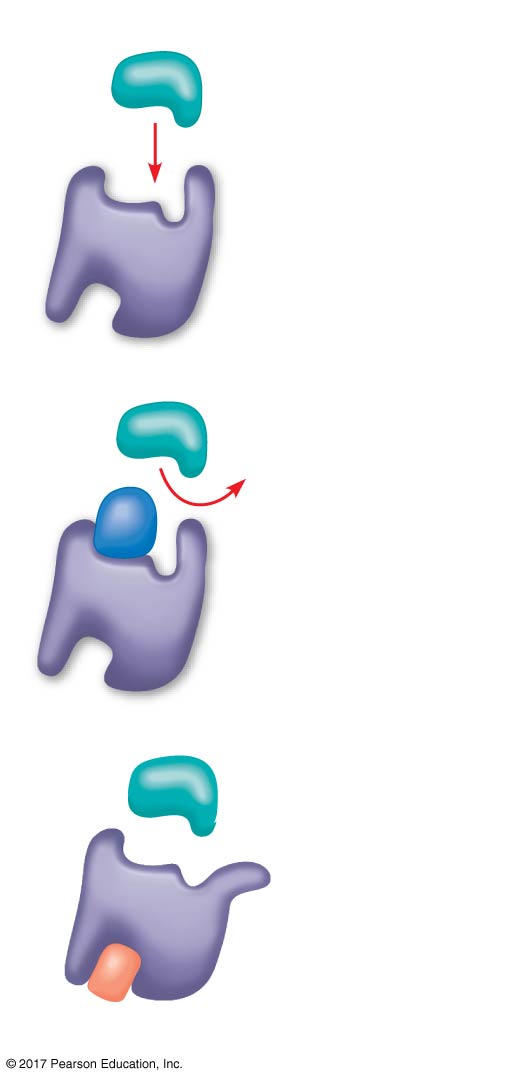 (a) Normal binding
Inhibition of enzyme activity
Substrate
Active site
Enzyme
(b) Competitive inhibition
Competitive
inhibitor
(c) Noncompetitive inhibition
Noncompetitive inhibitor
© 2018 Pearson Education Ltd.
[Speaker Notes: Figure 6.18 Inhibition of enzyme activity]
The Evolution of Enzymes
Enzymes are proteins encoded by genes
Changes (mutations) in genes lead to changesin amino acid composition of an enzyme
Altered amino acids, particularly at the active site,  can result in novel enzyme activity or altered substrate specificity
© 2018 Pearson Education Ltd.
Under environmental conditions where the new function is beneficial, natural selection would favor the mutated allele
For example, repeated mutation and selection on the β-galactosidase enzyme in E. coli resulted in a change of sugar substrate under lab conditions
(changed into an enzyme specialized for breaking down a sugar other than its original one)
© 2018 Pearson Education Ltd.
Figure 6.19
Mimicking evolution of an enzyme with a new function
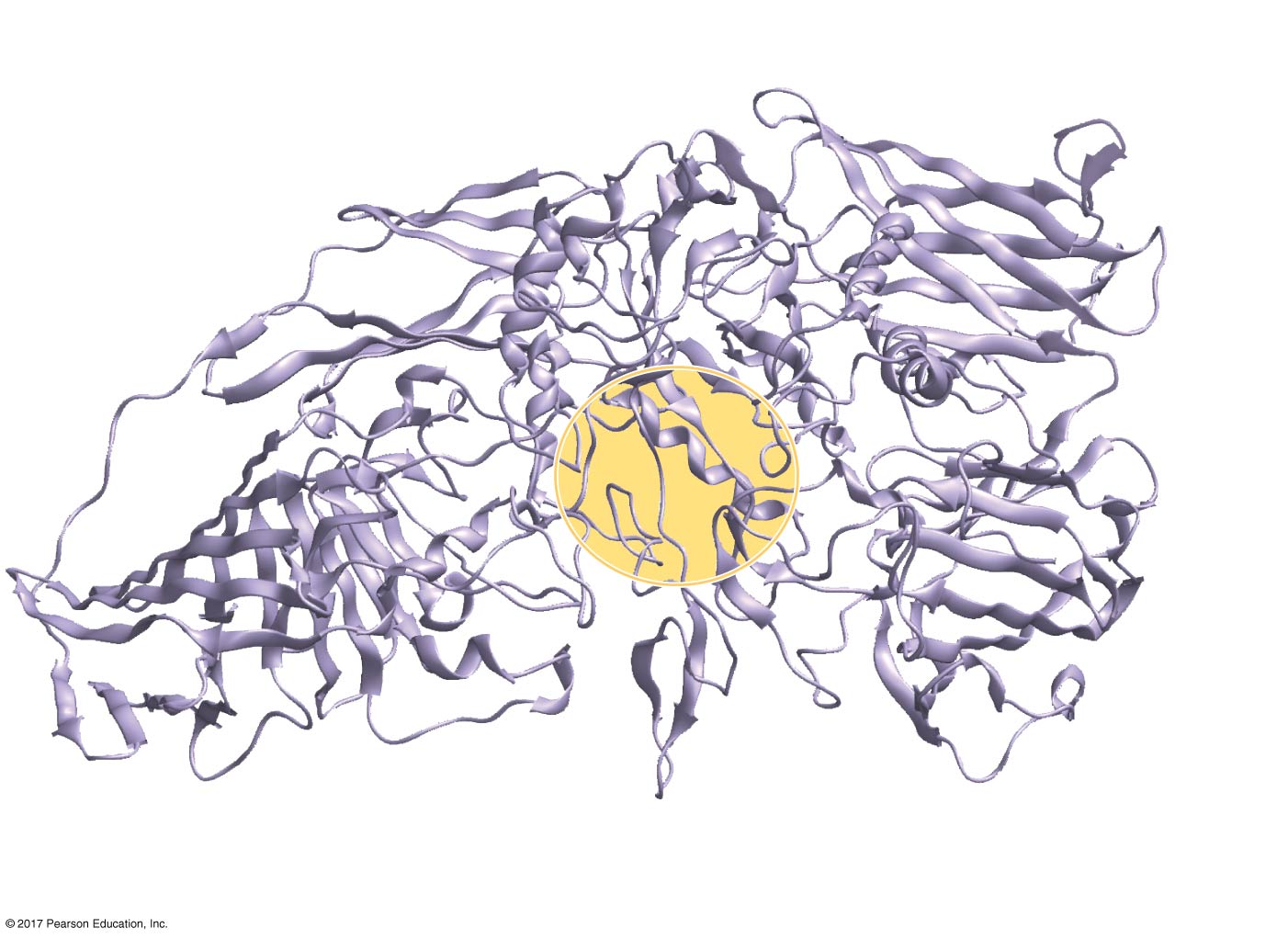 Two changed amino acids were
found near the active site.
Active site
Two changed amino acids
were found in the active site.
Two changed amino acids
were found on the surface.
© 2018 Pearson Education Ltd.
[Speaker Notes: Figure 6.19 Mimicking evolution of an enzyme with a new function]
Concept 6.5: Regulation of enzyme activity helps control metabolism
Chemical chaos would result if a cell’s metabolic pathways were not tightly regulated
A cell does this by switching on or off the genes that encode specific enzymes or by regulating the activity of enzymes
© 2018 Pearson Education Ltd.
Allosteric Regulation of Enzymes
Allosteric regulation異位調節may either inhibit or stimulate an enzyme’s activity
Allosteric regulation occurs when a regulatory molecule binds to a protein at one site and affects the protein’s function at another site這個 enzmye 在受質 另一個區域 又有 "另一個受質區" 而這個受質區 是因為 產物 如果 過剩 or 過少 會 負回饋 or 正回饋到 "另一個受質區"
© 2018 Pearson Education Ltd.
Allosteric Activation and Inhibition
Most allosterically regulated enzymes are made from polypeptide subunits, each with its own active site
The enzyme complex has active and inactive forms
The binding of an activator stabilizes the active form of the enzyme
The binding of an inhibitor stabilizes the inactive form of the enzyme
© 2018 Pearson Education Ltd.
Figure 6.20a
Allosteric regulation of enzyme activity
(a) Allosteric activators and inhibitors
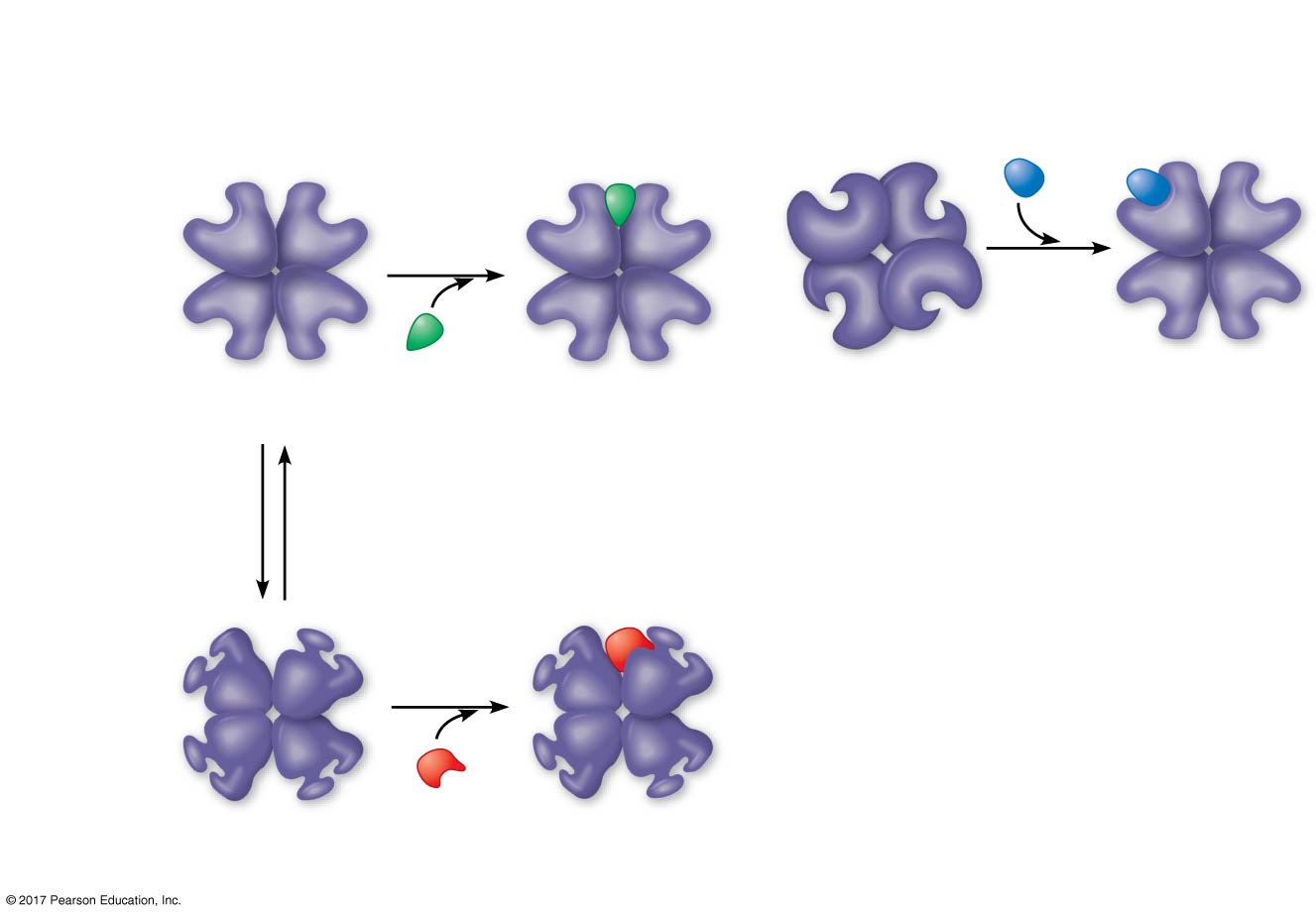 Allosteric
enzyme
with four
subunits
Active site
(one of four)
Regulatory
site (one
of four)
Activator
Active form
Stabilized
active form
Oscillation
Non-
functional
active site
Inhibitor
Inactive form
Stabilized
inactive form
© 2018 Pearson Education Ltd.
[Speaker Notes: Figure 6.20a Allosteric regulation of enzyme activity]
Cooperativity is a form of allosteric regulation that can amplify enzyme activity
One substrate molecule primes an enzyme to act on additional substrate molecules more readily
Cooperativity is allosteric because binding by a substrate to one active site affects catalysis in a different active site
© 2018 Pearson Education Ltd.
Figure 6.20b
Allosteric regulation of enzyme activity
(b) Cooperativity: another type ofallosteric activation
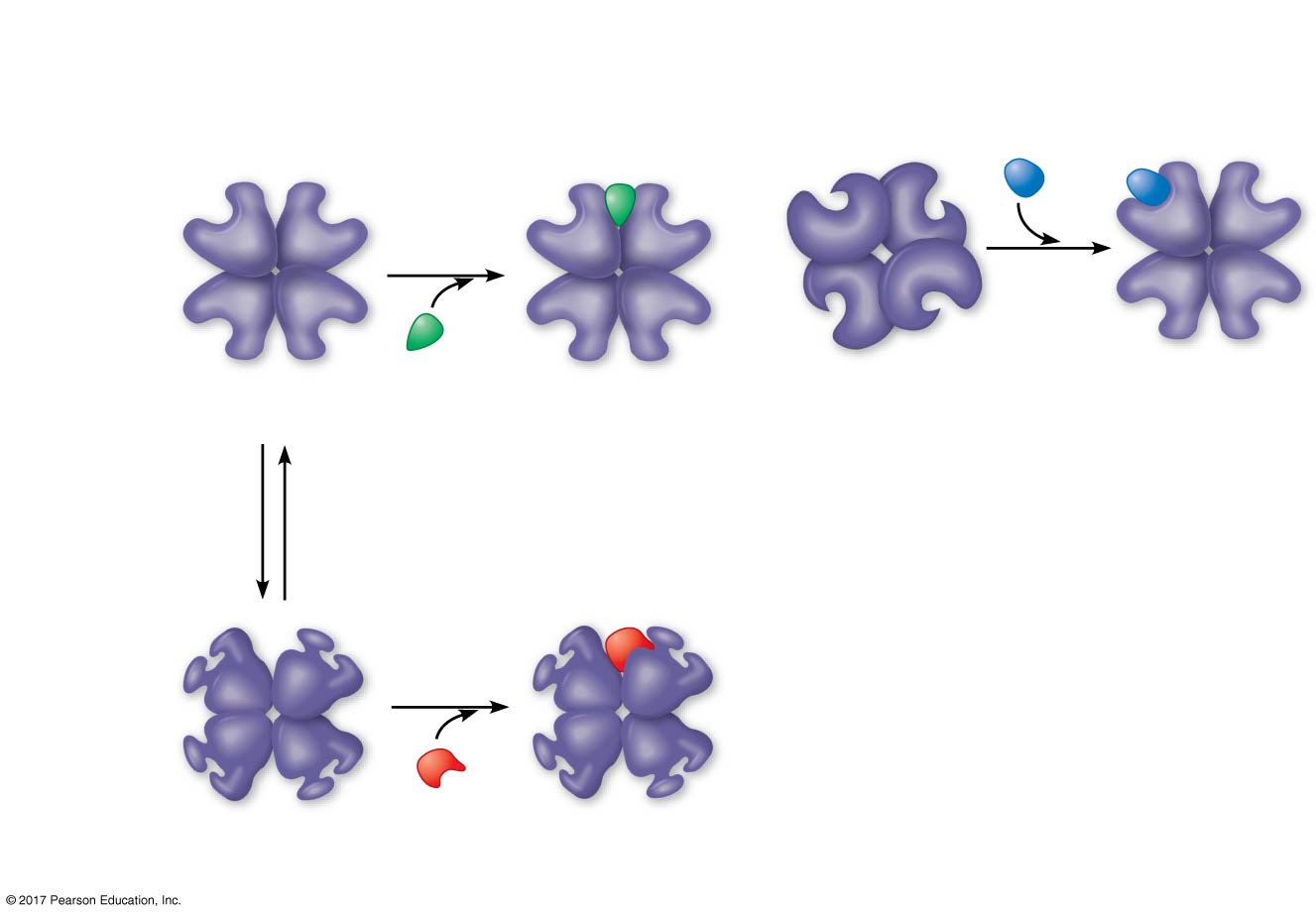 Substrate
Stabilized
active form
Inactive form
[Speaker Notes: Figure 6.20b Allosteric regulation of enzyme activity]
Feedback Inhibition
In feedback inhibition反饋機制, the end product of a metabolic pathway shuts down the pathway
Feedback inhibition prevents a cell from wasting chemical resources by synthesizing more product than is needed
© 2018 Pearson Education Ltd.
Figure 6.21
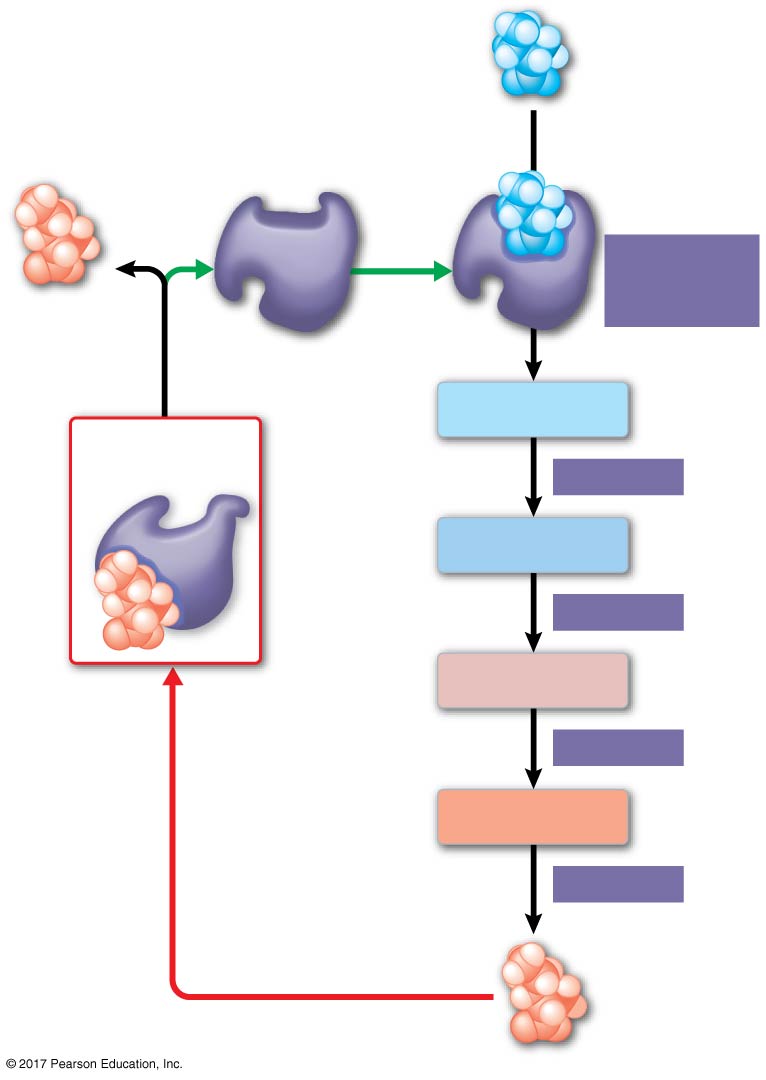 Initial
substrate
(threonine)
Feedback inhibition in isoleucine synthesis
Active site
available
Threonine
in active site
Enzyme 1
(threonine
deaminase)
Isoleucine
used up by
cell
Intermediate A
Feedback
inhibition
Active site
no longer
available;
pathway is
halted
Enzyme 2
Intermediate B
Enzyme 3
Intermediate C
Isoleucine
binds to
allosteric
site.
Enzyme 4
Intermediate D
Enzyme 5
End product
(isoleucine)
© 2018 Pearson Education Ltd.
[Speaker Notes: Figure 6.21 Feedback inhibition in isoleucine synthesis]
Localization of Enzymes Within the Cell
Structures within the cell help bring order to metabolic pathways
Some enzymes act as structural components of membranes
In eukaryotic cells, some enzymes reside in specific organelles; for example, enzymes for cellular respiration are located in mitochondria
© 2018 Pearson Education Ltd.
Figure 6.22
Organelles and structural order in metabolism
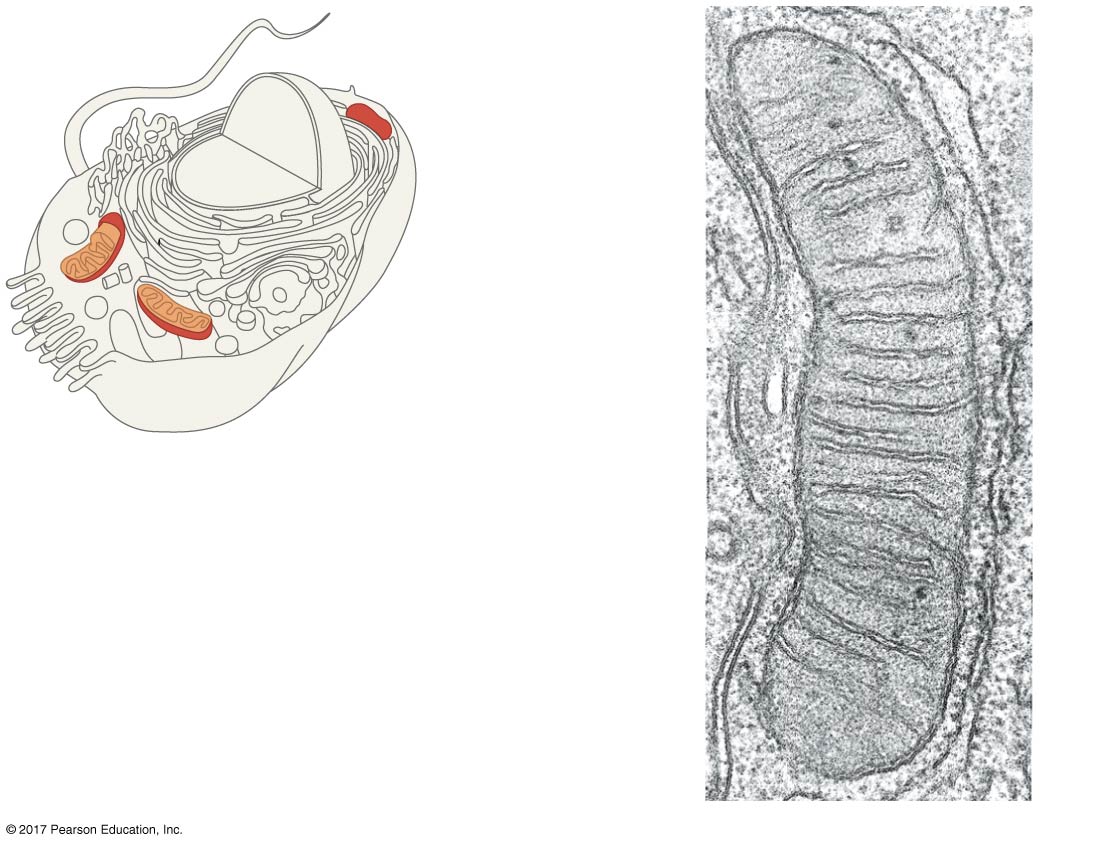 Mitochondrion
The matrix contains
enzymes in solution that
are involved in the second
stage of cellular respiration.
Enzymes for the third
stage of cellular
respiration are
embedded in the
inner membrane.
1 µm
© 2018 Pearson Education Ltd.
[Speaker Notes: Figure 6.22 Organelles and structural order in metabolism]